Multiplicative Thinking
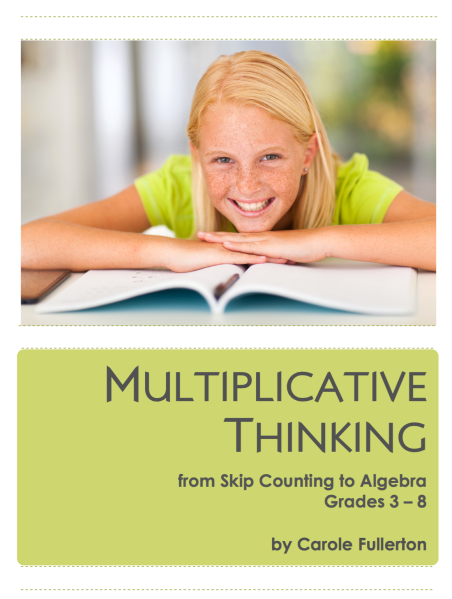 From Skip Counting to Algebra
Carole Fullerton
mindfull.wordpress.com
[Speaker Notes: Prince George Math Academy October 16th]
What’s important to know?
multiplicative thinking
proportional thinking
algebraic thinking
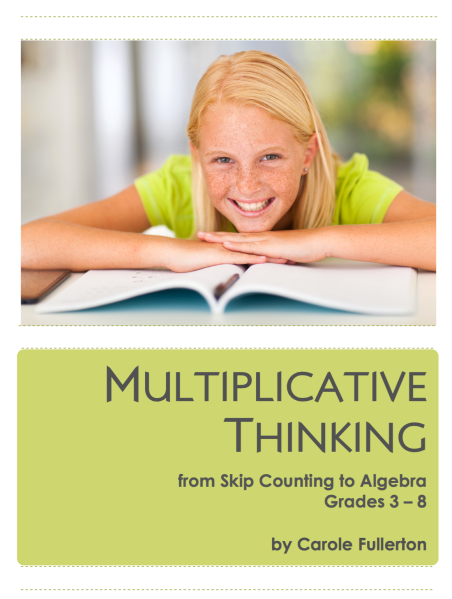 [Speaker Notes: the grown up version]
the multiples
What do you notice? 
What patterns can you find?
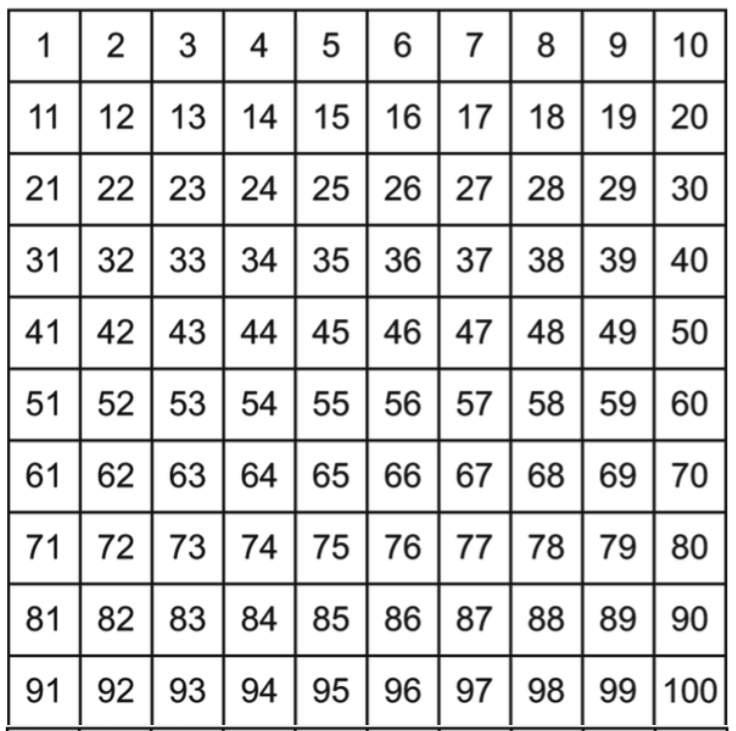 [Speaker Notes: What patterns do you notice?
into patterns AAB then x’n by 3, then divisibility …]
What could we be counting?
What always comes in 3’s?
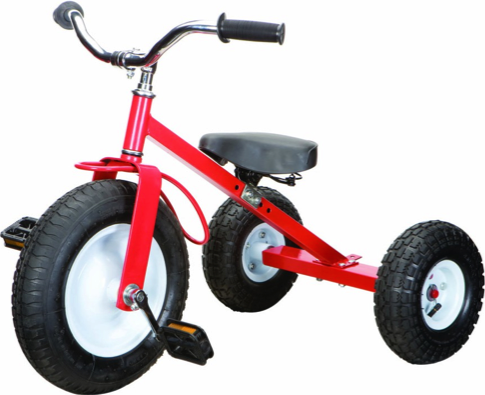 [Speaker Notes: Use the chart
make problems to match it.]
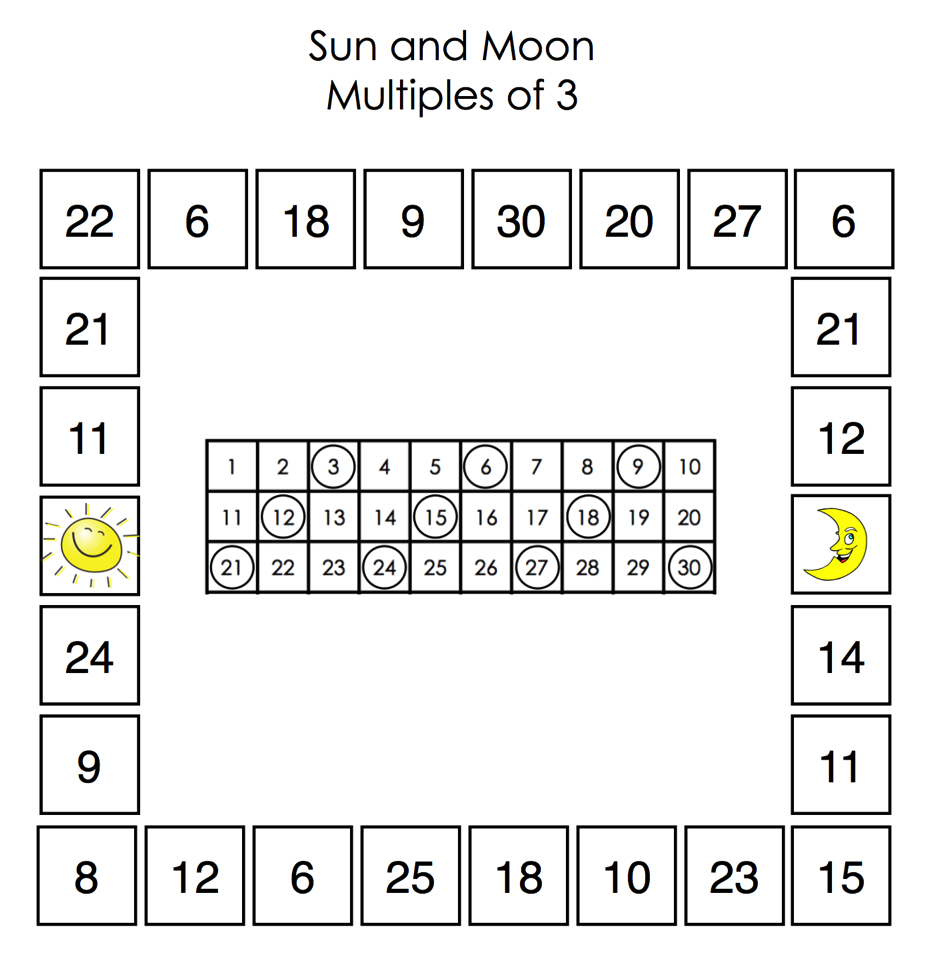 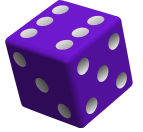 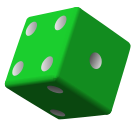 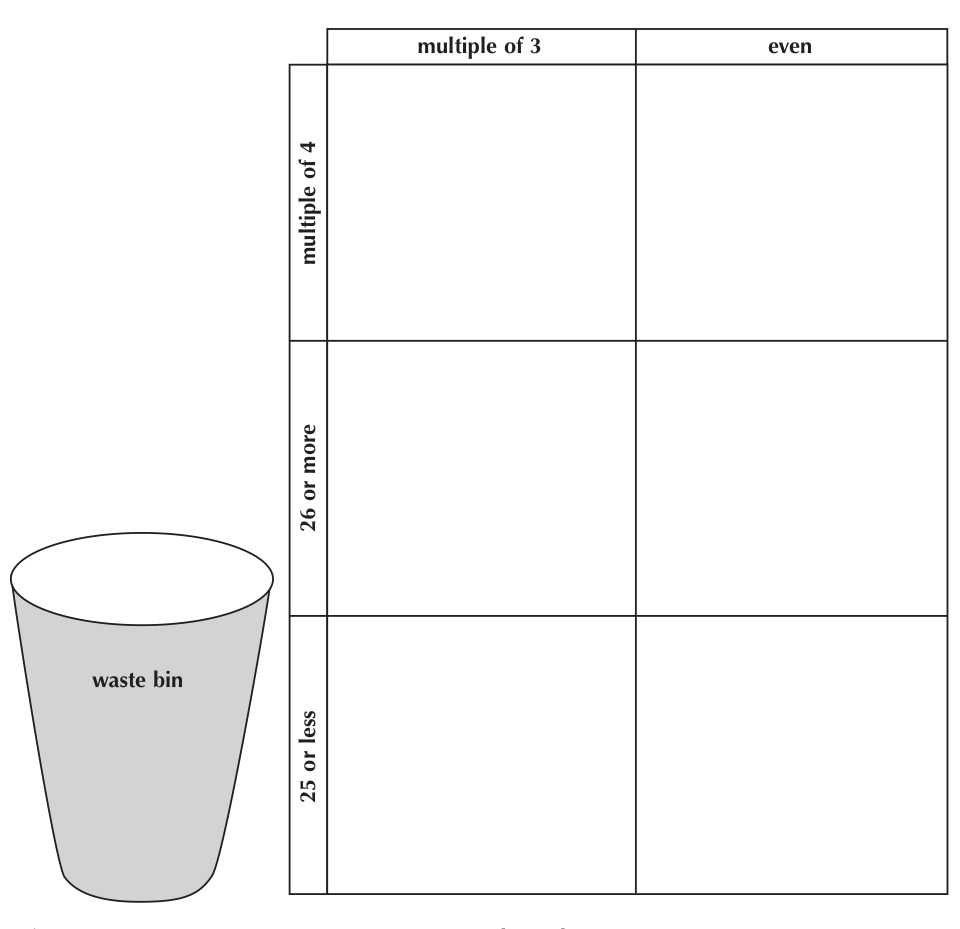 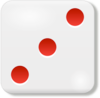 18
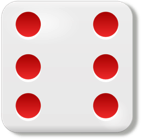 20
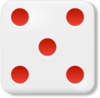 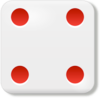 multiplication…
unravelled
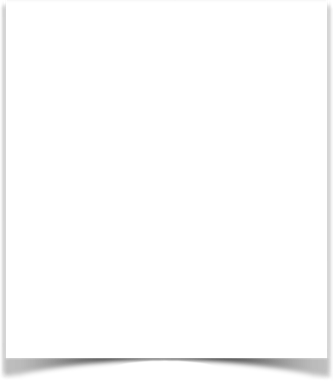 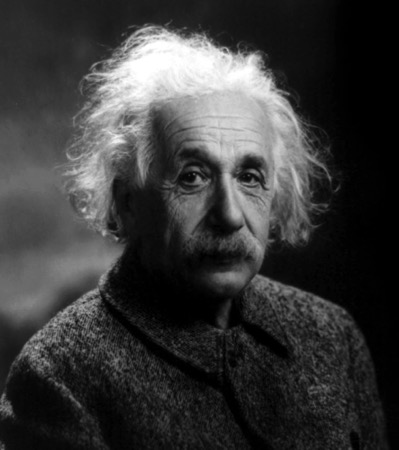 So?
What is multiplication, anyway?
Laying the foundations
What do you see?
What would a mathematician write?
3 groups of 2
3 x 2 = 6
Laying the foundations
What do you see?
What would a mathematician write?
Laying the foundations
What do you see now?
What would a mathematician write?
[Speaker Notes: groups of, rows of… where does groups of come from??]
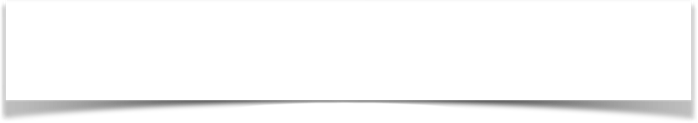 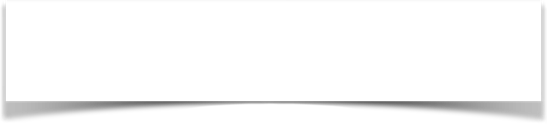 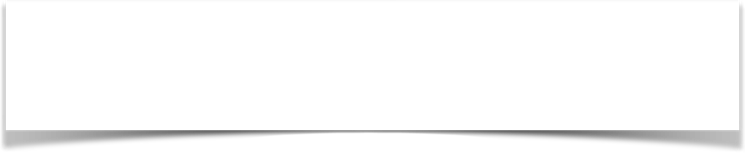 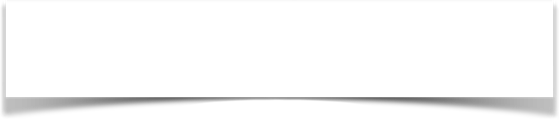 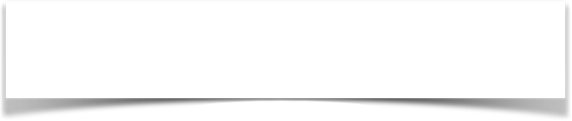 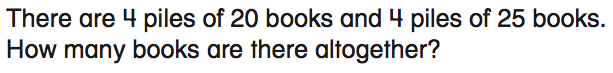 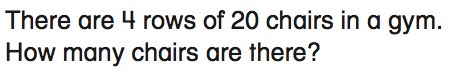 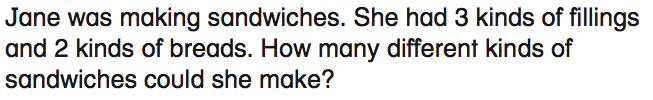 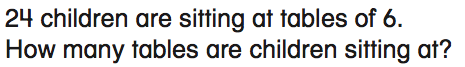 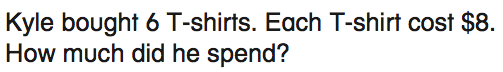 Make connections
Multiplication is:
Groups of...
Rows of...
Rates ($, speed, etc)
Combinations
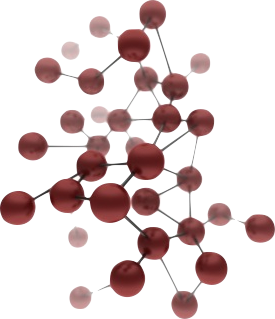 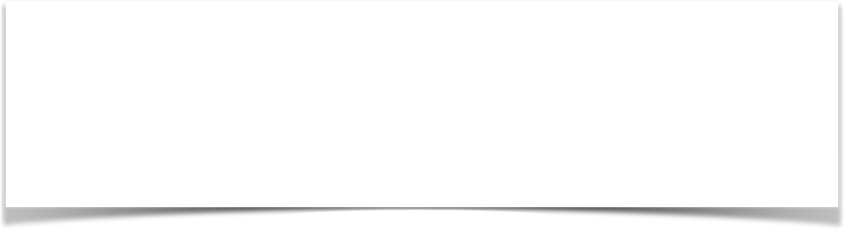 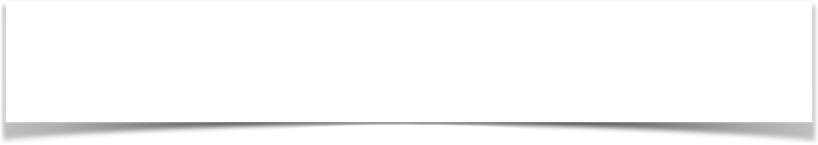 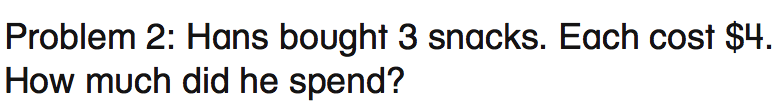 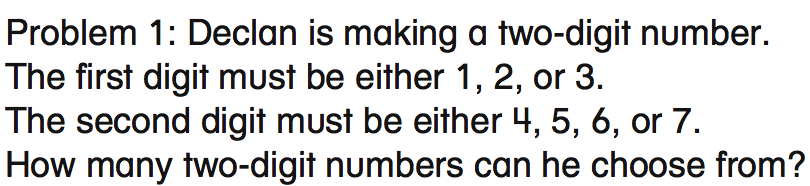 Make connections
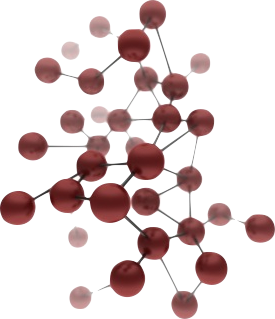 How are these problems the same?
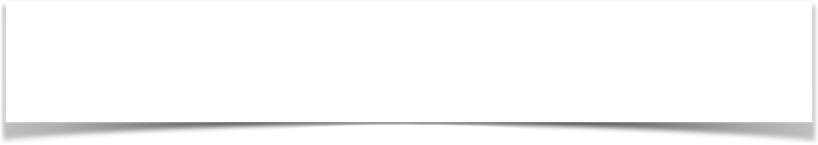 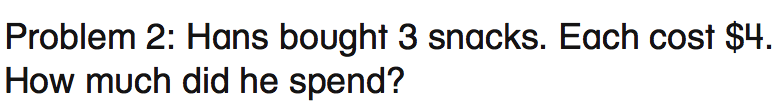 Make connections
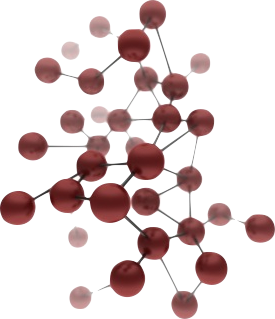 Change problem 2 just a little so that you cannot solve it using multiplication any more...
Why doesn’t multiplication work now?
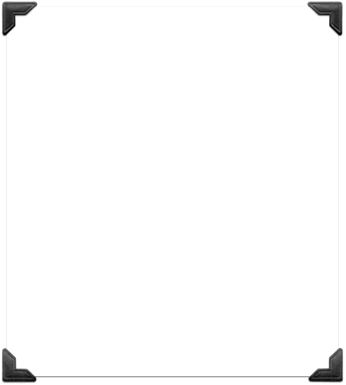 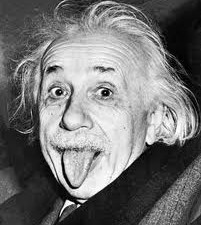 Apply your learning
The equation is:
4 x 3
What multiplication problems can you write?
How many different kinds can you show?
Make connections
Multiplication is:
Groups of...
Rows of...
Rates ($, speed, etc)
Combinations
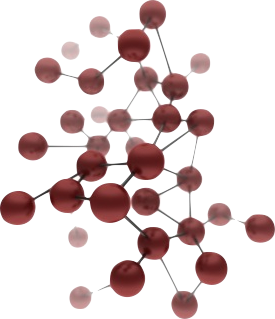 An Area Model for Multiplication
3
How many tiles?
What’s the area?
2
2 x 3 = 6
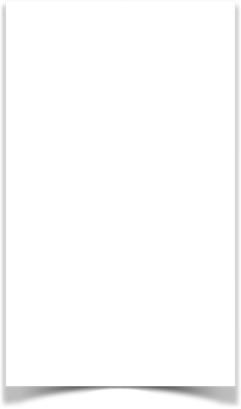 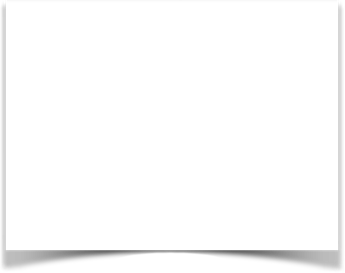 14
x 3
10 + 4
     x 3
 30
 12 
 42
30
3
12
10
14
4
[Speaker Notes: WHAT’S THE AREA?]
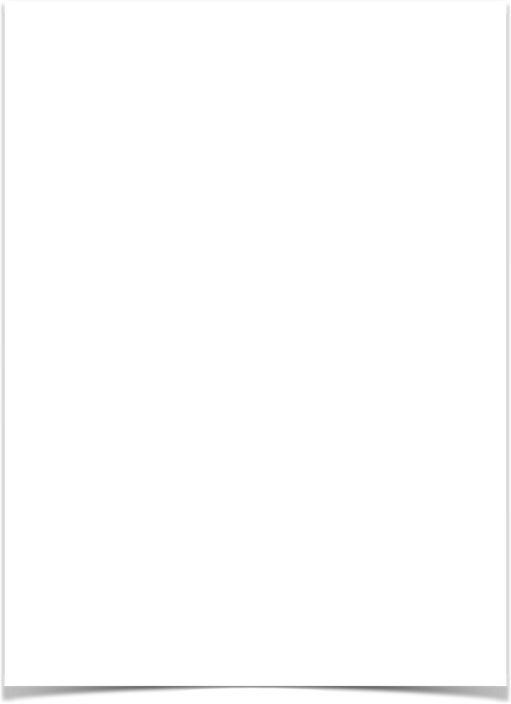 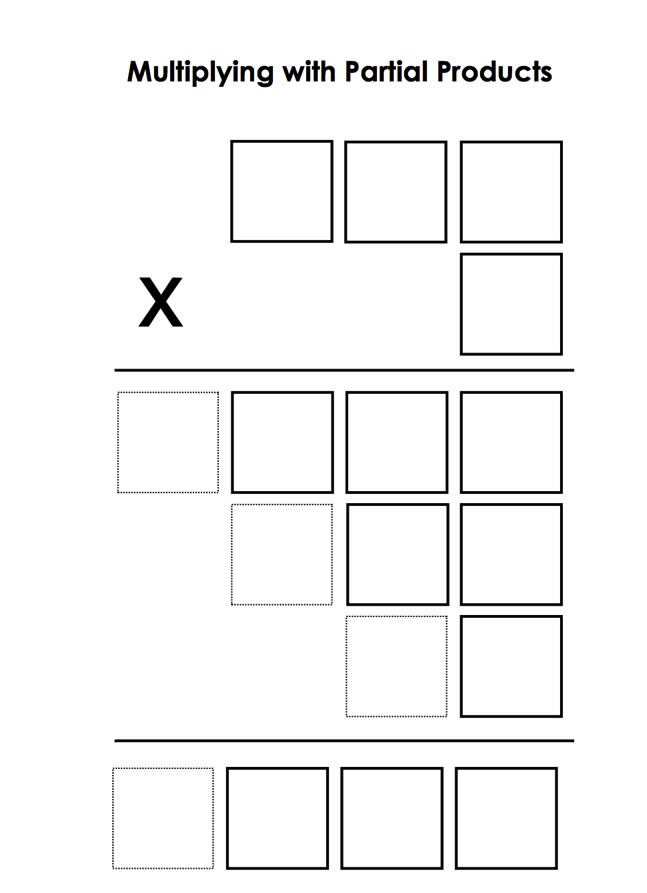 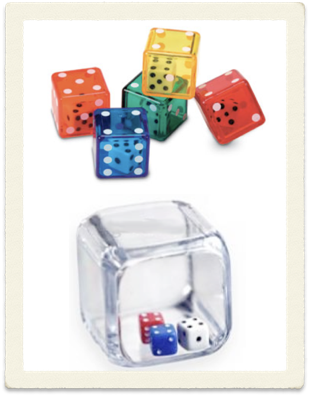 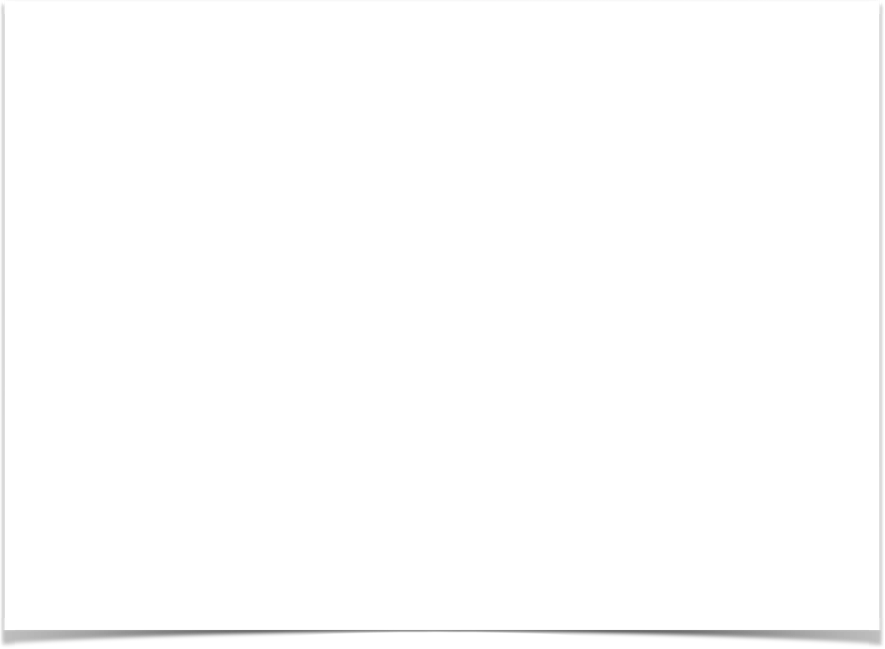 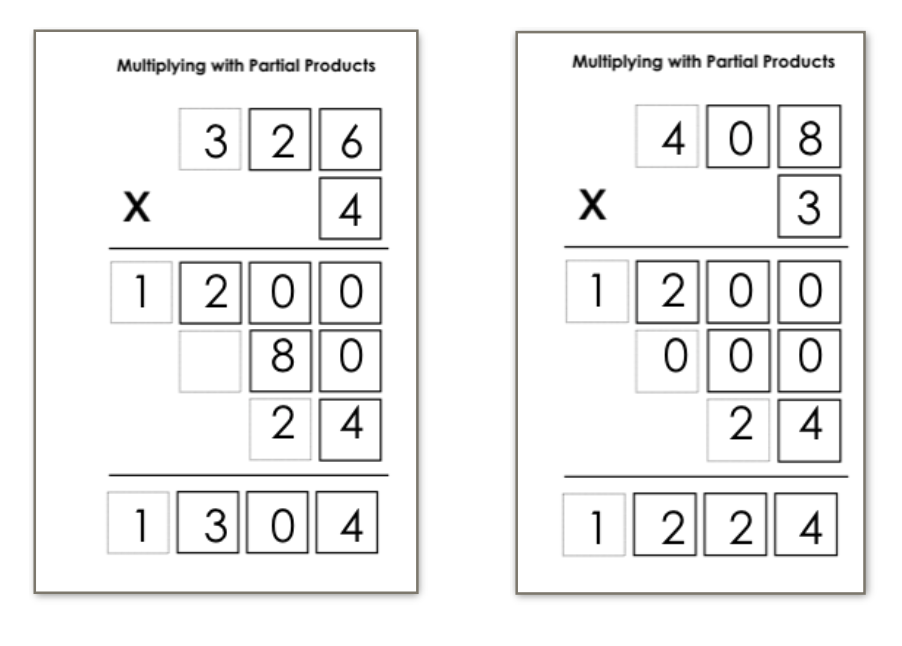 280
4
23
10
x 14
280
200
80
20
+ 42
322
30
12
3
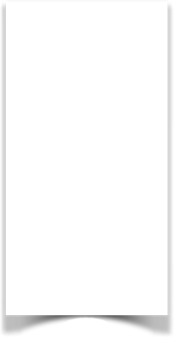 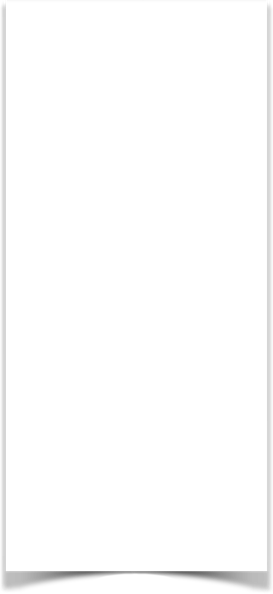 23
x 14
   ..2
20 + 3
x 10 + 4
       200
30
80
      + 12
322
200
80
20
23
30
12
3
4
10
14
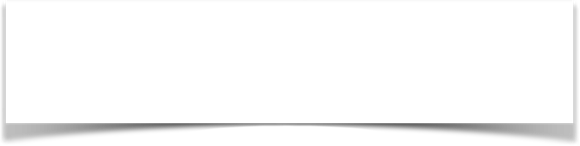 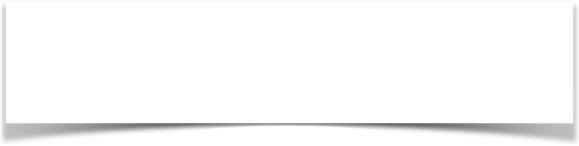 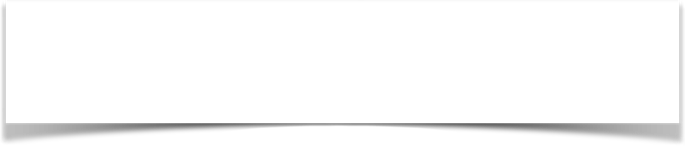 (20 + 3)(10 + 4)
(2x + 3)(x + 4)
2x2 + 8x + 3x +12
the facts
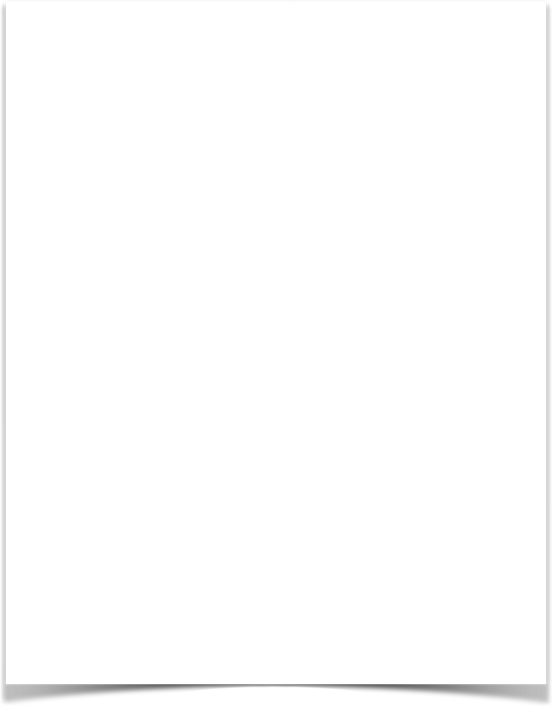 the 3’s
the 4’s
the ugly ones
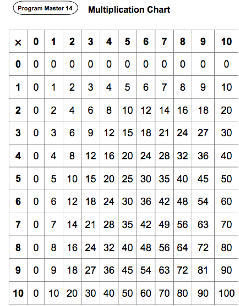 [Speaker Notes: teach a lesson sequence
explore connectedness
talk algebra...]
4 x 45
associative
distributive
4 x 45
(4 x 40) + (4 x 5)
160 + 20
180
4 x 45
2 x (2 x 45)
2 x 90
180
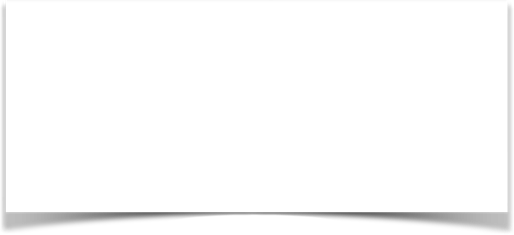 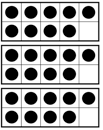 6 x 9 = (6 x 10) - (6 x 1)
6 x 9 = 60 - 6
6 x 9 = 54
Making connections
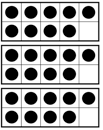 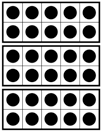 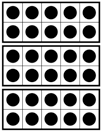 6 groups of 10
6 groups of 9
[Speaker Notes: model all...]
Number Talks
2  x 15 x 6
3 x 5 x 12
3 x 15 x 4
4 x 5 x 3 x 3
12 x 15
[Speaker Notes: breaking it into smaller factors]
Now what...?
What’s one thing you’ll try...
one new question you have...
Booth 326
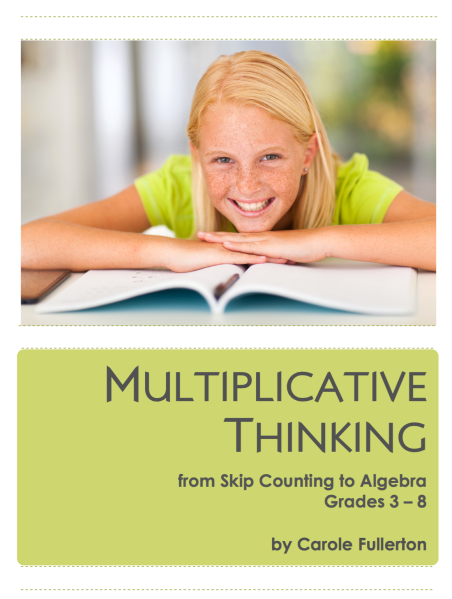 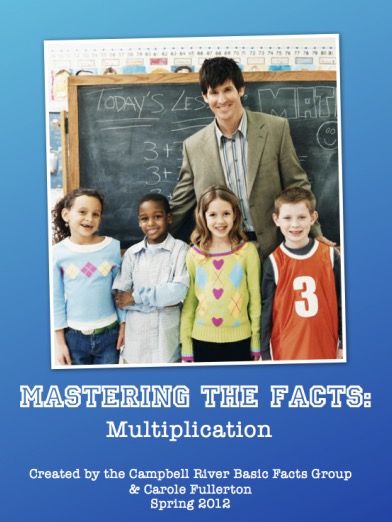 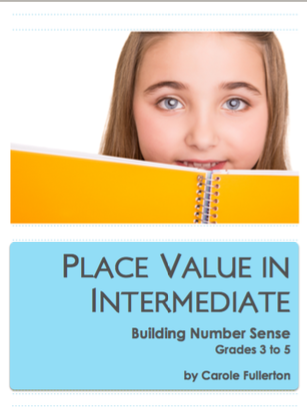 Carole Fullerton
mindfull.wordpress.com